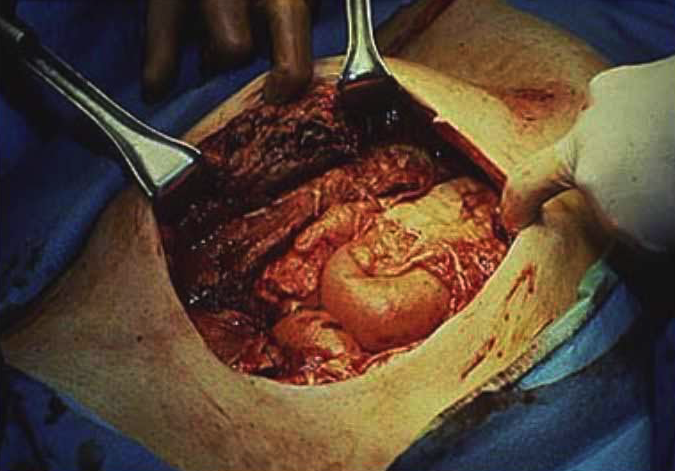 Abdominal Wall Reconstruction
43rd Annual Phoenix Surgical Symposium
Scottsdale, AZ
Elvis Presley Memorial Trauma Center
UTHSC Department of Surgery
Memphis, TN
I have no conflicts to disclose
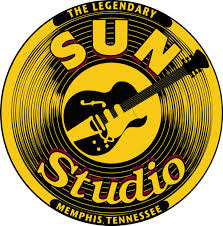 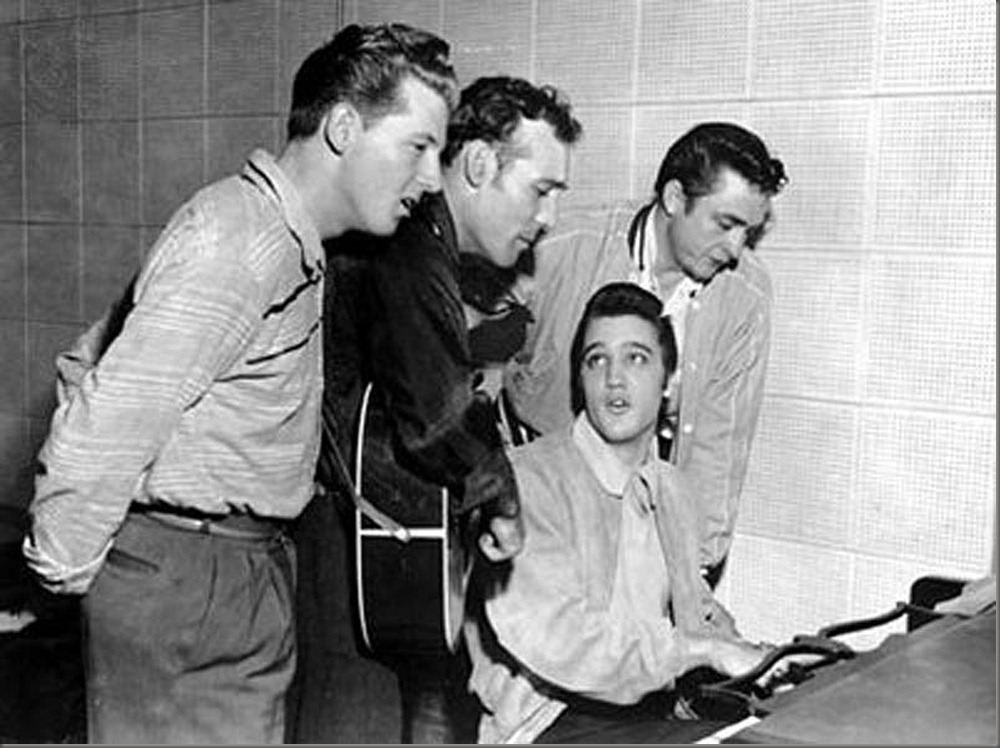 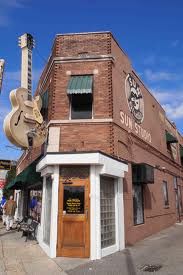 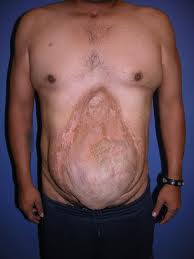 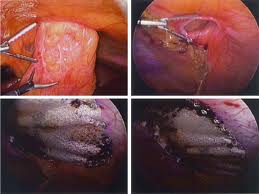 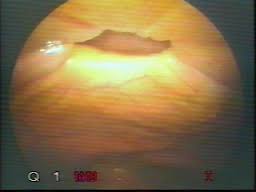 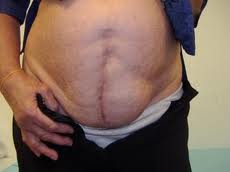 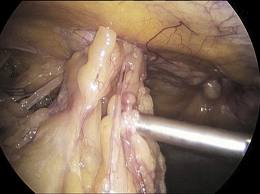 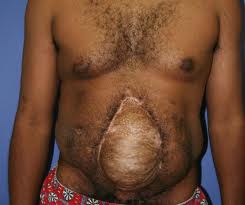 Etiology of Defect
Abdominal wall loss
Necrotizing fascial infection
Close range shotgun blast
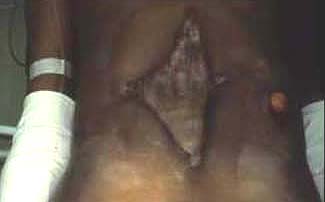 Planned re-exploration
 Diffuse suppurative peritonitis
 Pancreatic sepsis
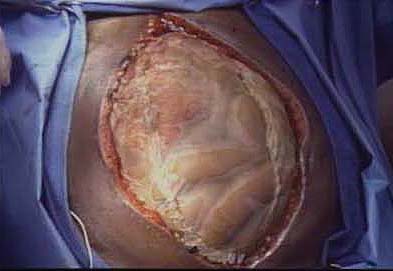 Massive edema
 Resuscitation from shock
 Resuscitation from sepsis
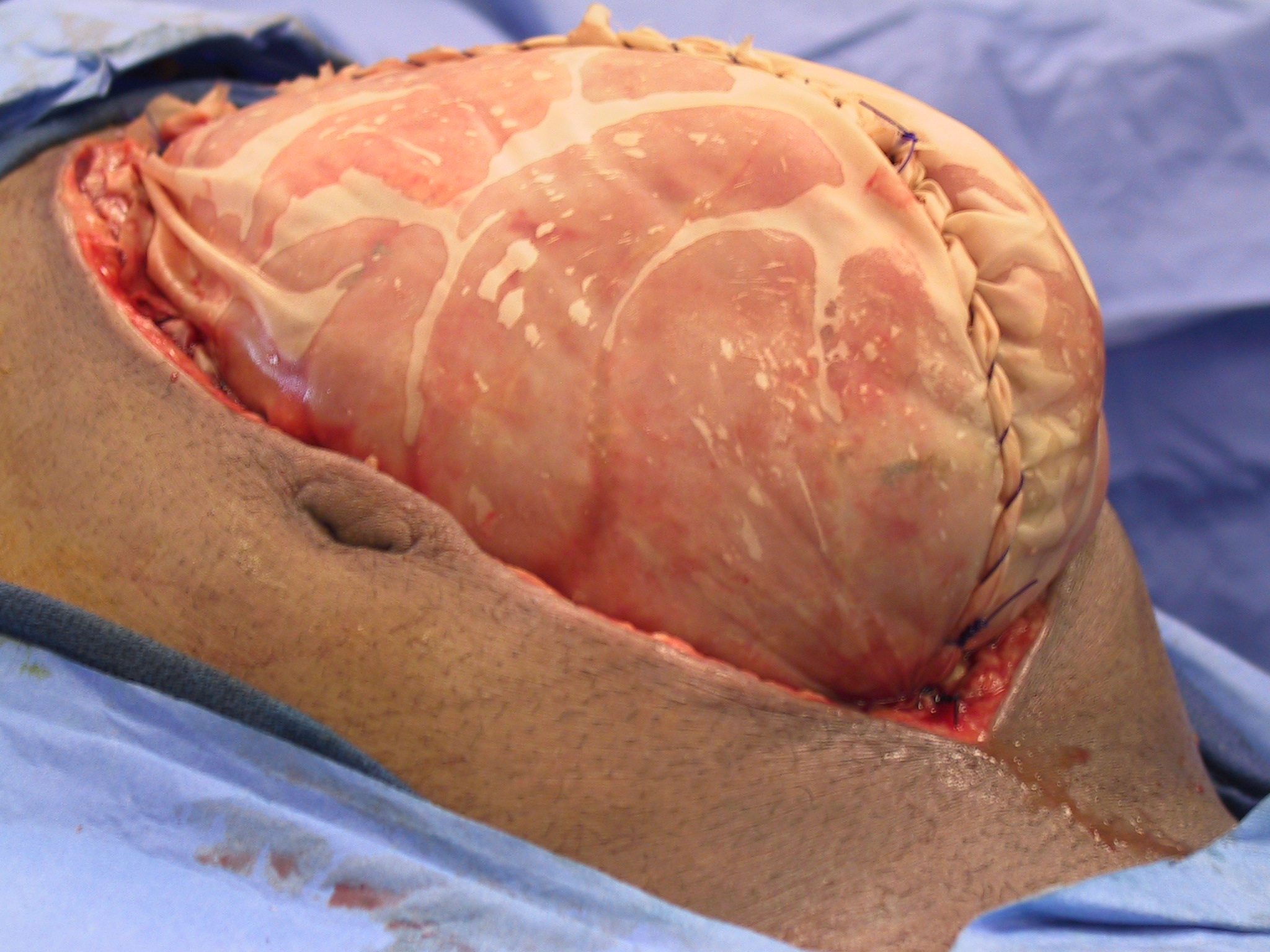 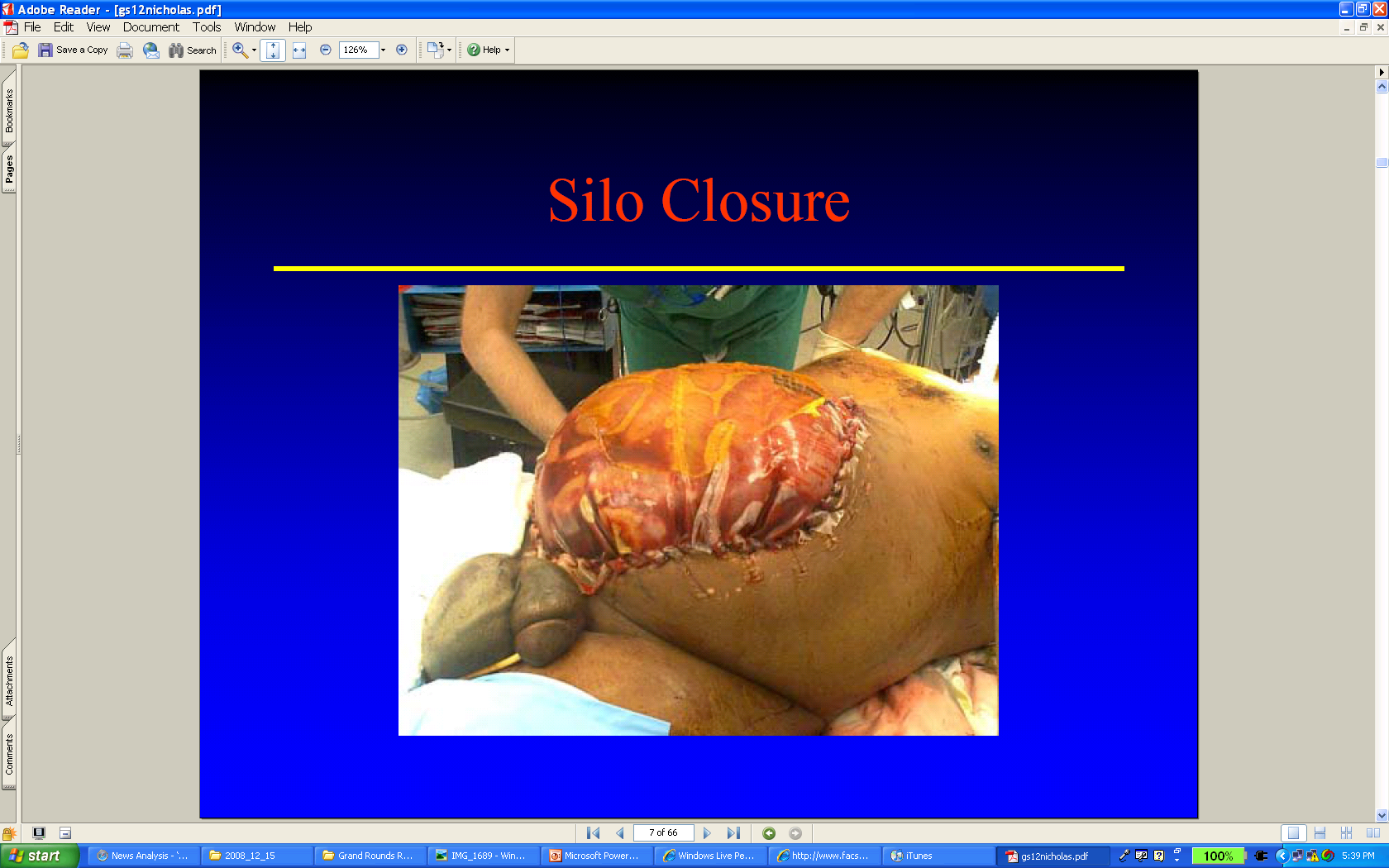 Stage I
Prosthetic insertion
14 - 21 days
Stage II
Planned ventral hernia
8 - 12 months
Stage III
Definitive reconstruction
Abdominal Wall Reconstruction- Staged Management Technique -
Abdominal Wall Reconstruction- Staged Management Technique -
Stage I
Prosthetic insertion
Stage II
Planned ventral hernia
Stage III
Definitive reconstruction
Multiple Methods for Coverage
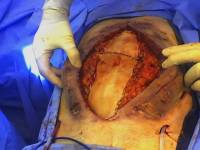 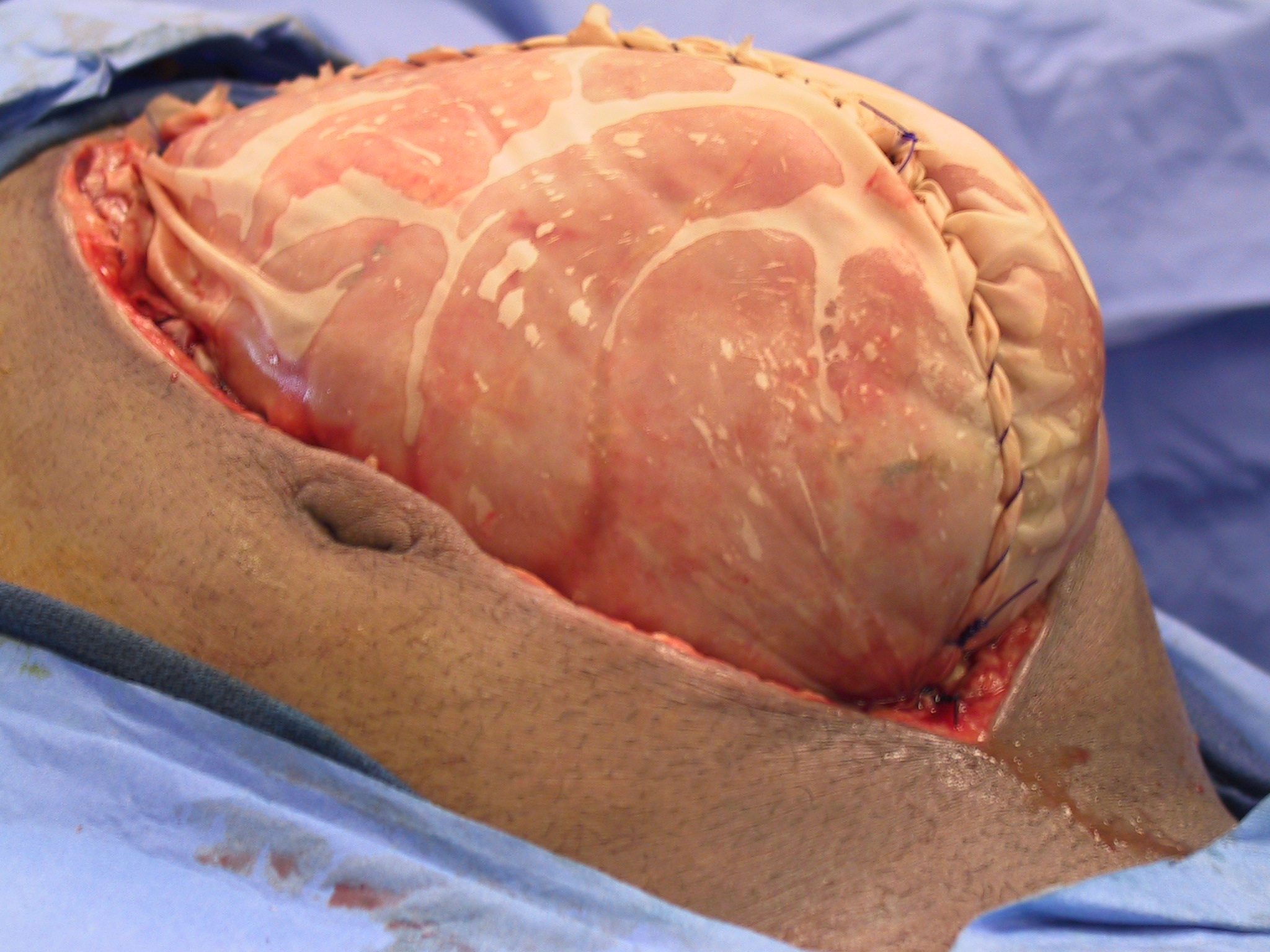 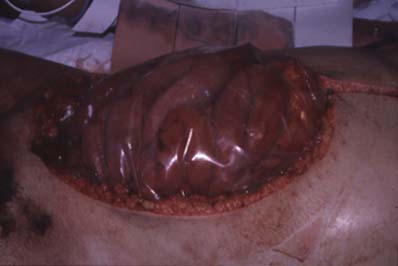 Acute Coverage Recommendations- Plastic -
Massive visceral edema
Gauze packing
? Planned re-exploration
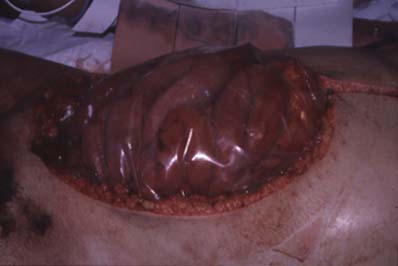 Acute Coverage Recommendations- Polypropylene -
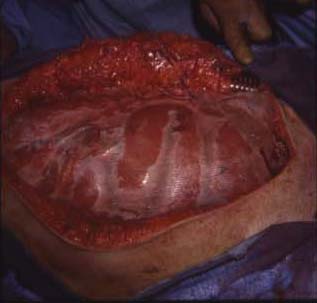 Fate of Marlex
Mesh
Closure                   Retention  Hernia   Fistula   Extrus
Primary (6)	No	2	--	--
Granulation (6)	Yes	1	1	5
STSG (9)	Yes	3	3	9
Skin & subcut (3)	Yes	1	--	--
Voyles, Ann Surg 1981
PPM Usein Emergency Setting- Summary of 14 Reports -
Patients				128
Fistula (%)			  23
Hernia (%)			  20
Extrusion (%)		 	  12
Jones & Jurkovich, Am Surg 1989
Acute Coverage Recommendations- PTFE -
Acute Coverage Recommendations- Absorbable -
Massive visceral edema
Abdominal wall loss
Planned re-exploration
Gauze packing
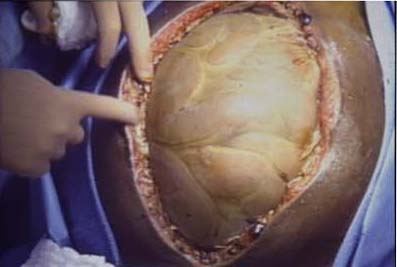 Vacuum Assisted
Delayed Fascial Closure- negative pressure -
53 with open abdomen
43 attempted closure
38 closed
88%
Miller, Ann Surg 2004
Delayed Fascial Closure- negative pressure -
74% sepsis
12% ischemia
14% other
209 patients
112 patients
35% incisional hernia
Brandl, Hernia 2013
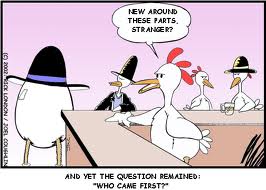 Patient Population- April 2003 to July 2007 -
17,379 patients admitted
1343 emergent laparotomy
248 open abdominal management
51 met inclusion criteria
31 VAC
20 MESH
Outcomes
GI Tract Fistulae
Summary
Benefits of VAC
quick placement	
sutureless	
able to remove excess fluid
able to reexamine abdominal contents regularly
Benefits of MESH
transparent 		
pleated by bedside	
permanent feeding tubes not a problem
place on all body habitus and loss of domain
Summary
Disadvantages of VAC
not practical with tube enterostomy
not transparent
commercial version expensive
not useful with loss of domain
Disadvantages of MESH
fascial sutures
difficult to quantitate fluid loss
more expensive than traditional VAC
Vac/Mesh Abdominal Closure- delayed fascial closure -
Prospective study, 4 sites
151 open abdomen
111 vac/mesh
99 fascial closure
89%
Acosta , Br J Surg 2011
Vac/Mesh Abdominal Closure- 1 year follow up-
Prospective study, 4 sites
111 patients with vac/mesh
64 survivors
23 clinical hernia
36%
18 CT hernia
36%
23 no hernia
36%
Bjarnason, World J Surg 2013
Stage II
Planned ventral hernia
Abdominal Wall Reconstruction- Staged Management Technique -
Stage I
Absorbable mesh insertion
14 - 21 days
Stage III
Definitive reconstruction
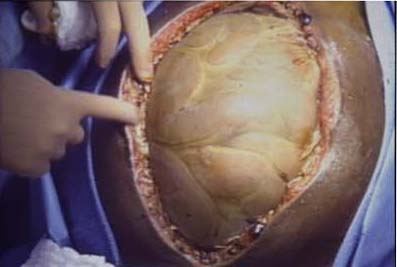 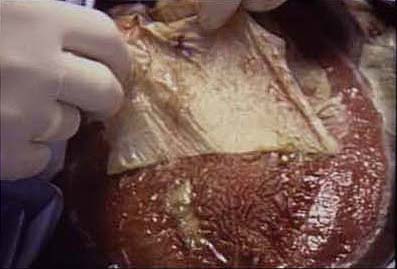 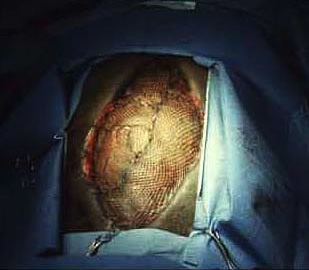 Timing of Wound Coverage and Fistulae
Jernigan Ann Surg 2003
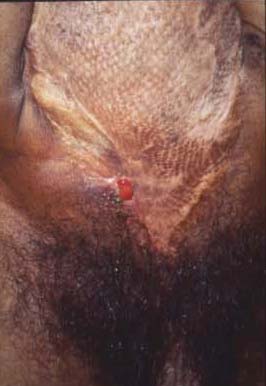 Pre-Mesh
With
Mesh
Post-Mesh
Timing of Fistula Developmentin the Open Abdomen
Fischer, et al. J Trauma 2009
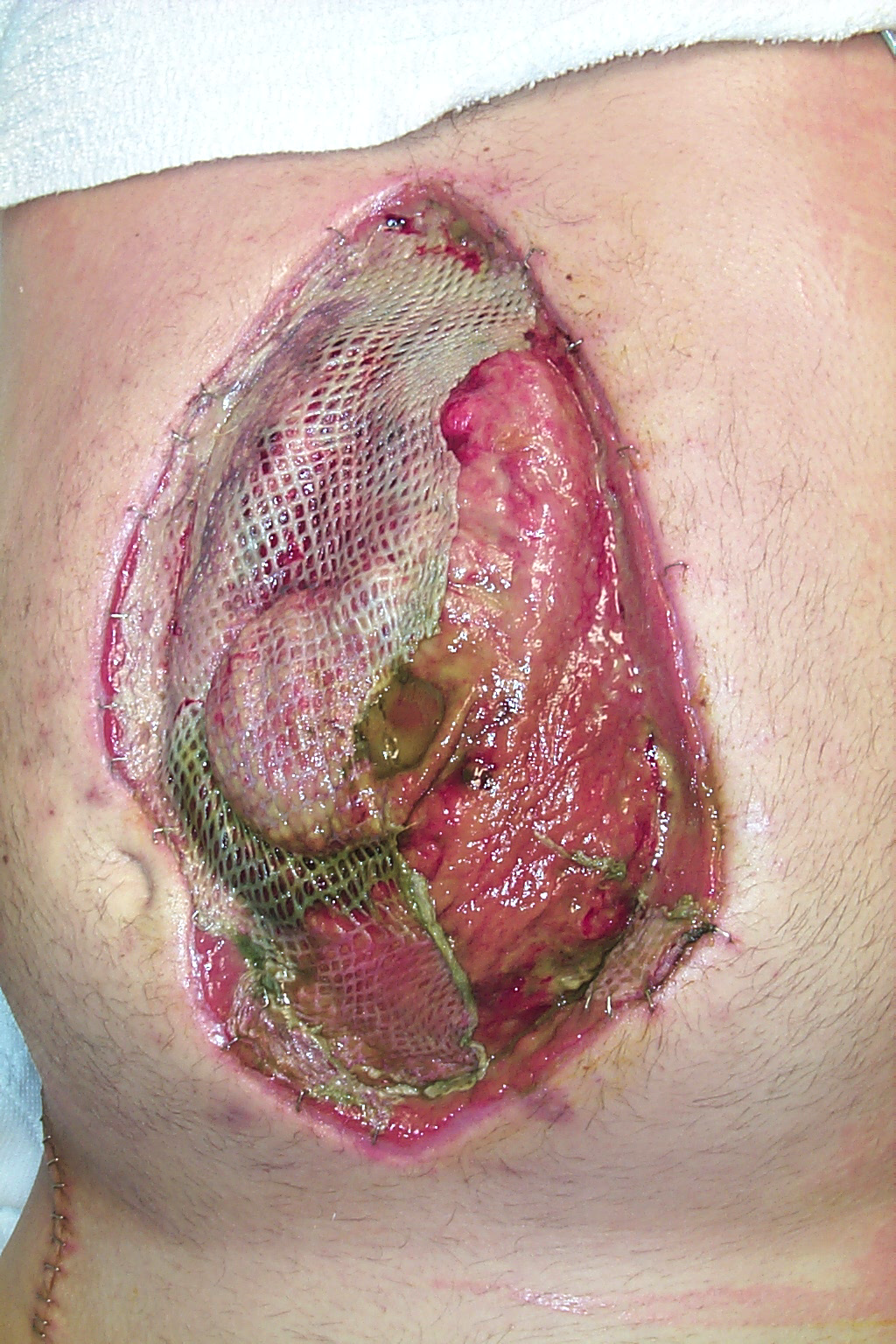 Wound VAC- “Floating Stoma”
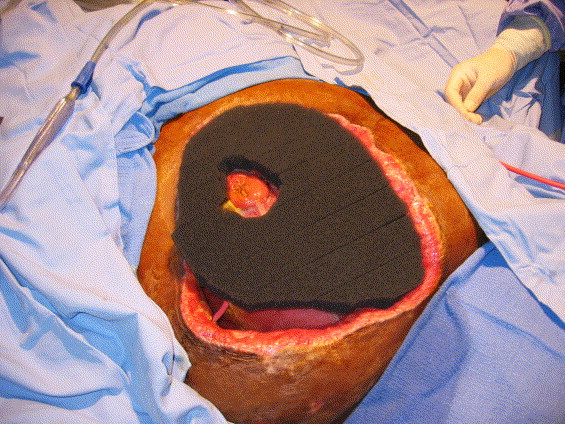 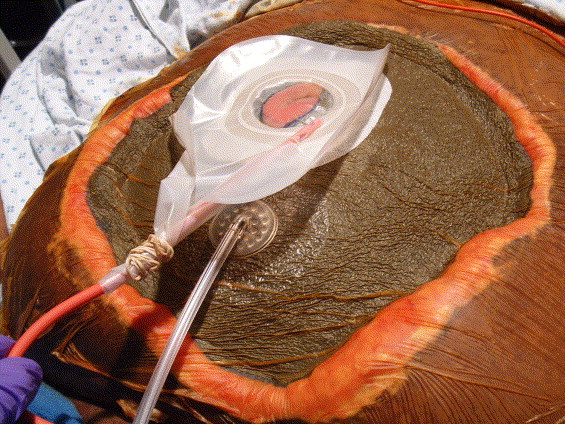 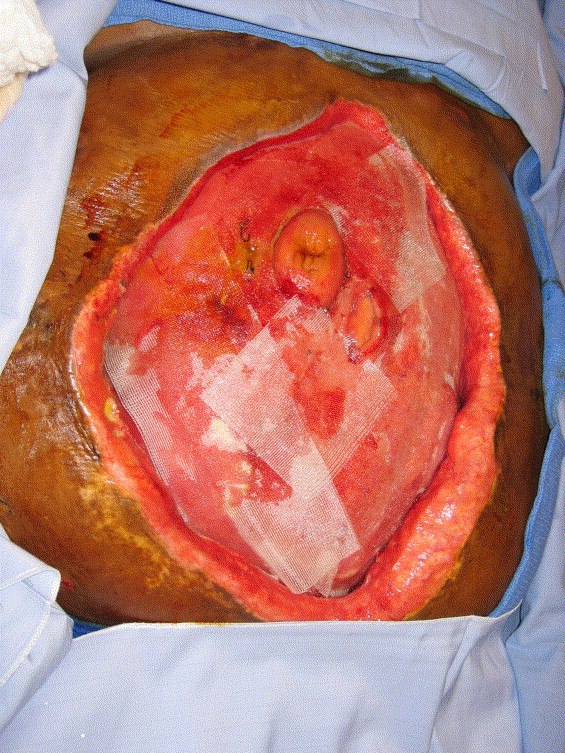 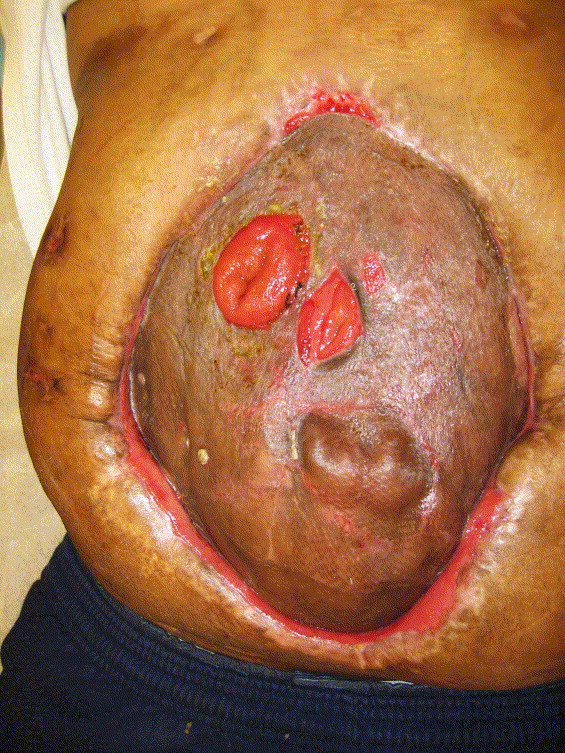 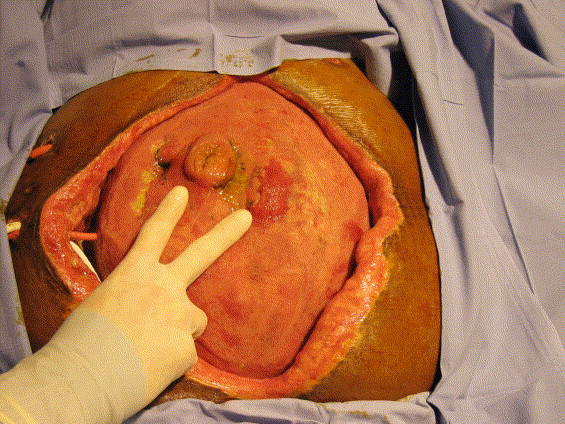 Stage III
Definitive reconstruction
Abdominal Wall Reconstruction- Staged Management Technique -
Stage I
Absorbable mesh insertion
14 - 21 days
Stage II
Planned ventral hernia
8 - 12 months
Advantages
Disadvantages
Prosthetic materials
simple
hernia, fistulae, infection
Biomaterials
simple
dissolution, long term integrity?
Muscle flaps
autogenous
complex, little experience
Components separation
autogenous, simple
inadequate for large defects
Modified comp. separation
autogenous, simple
hernia, fistula rates?
Reconstructive Techniques
Single Stage Components Repair- 26 patients -
All with contaminated abdominal wall defects
19 abdominal sepsis
4 visceral edema
3 wound issues
Mean defect size 267 cm2
15% adjunctive mesh
8% recurrence rate @ mean 27 months (13-78 months)
van Geffen, J Am Coll Surg, 2005
Components + Dermal Allograft- 16 patients -
Incisional hernias
56% with infection
Component separation repair with under- 	& overlay with AlloDerm
No recurrent hernias, mean 16 months 		(9-23 months)
Kolker, Ann Plas Surg, 2005
Reported Series
Extreme Variability
Fascial approximation
tension
Mesh bridge
Fistula, infection
Mesh under/overlay
Infection 
Biomaterial bridge
Laxity, wound issues
Biomaterial under/overlay
Wound issues
The gazelle doesn’t have to be as fast as the cheetah, it only has to be faster than the slowest gazelle.
Components Separation
Release of external oblique to gain extra length in midline (3-5cm on each side)
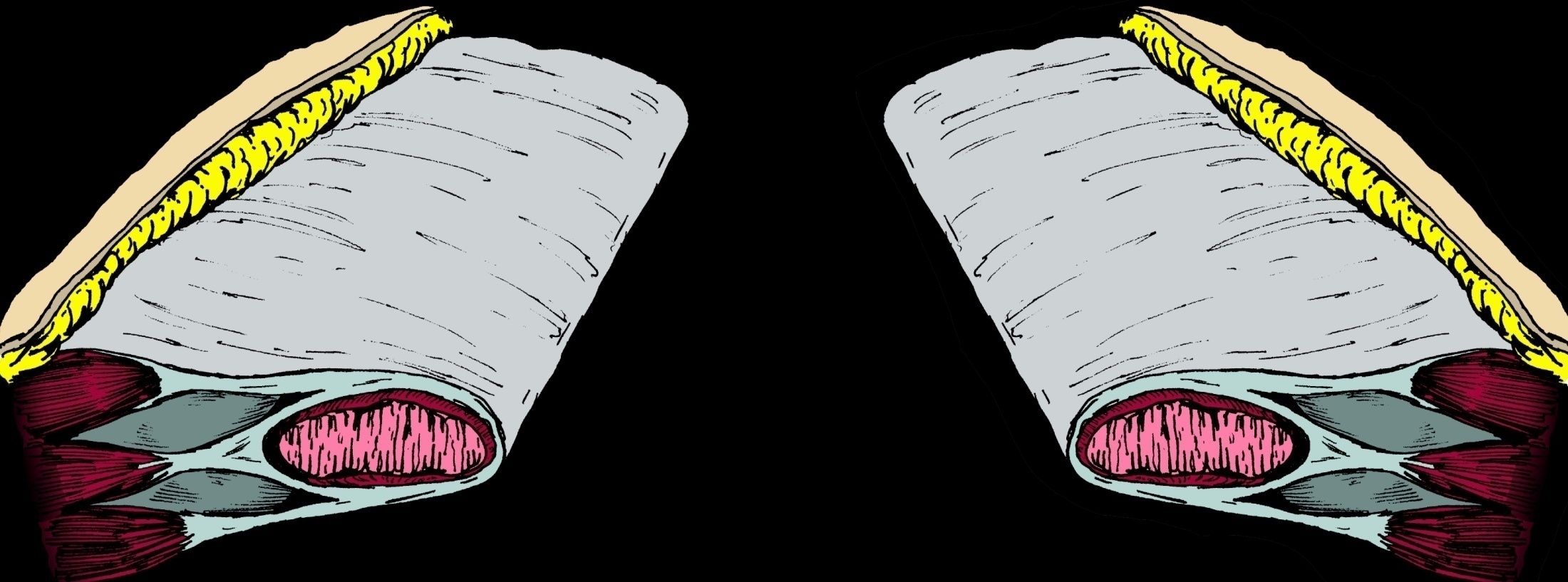 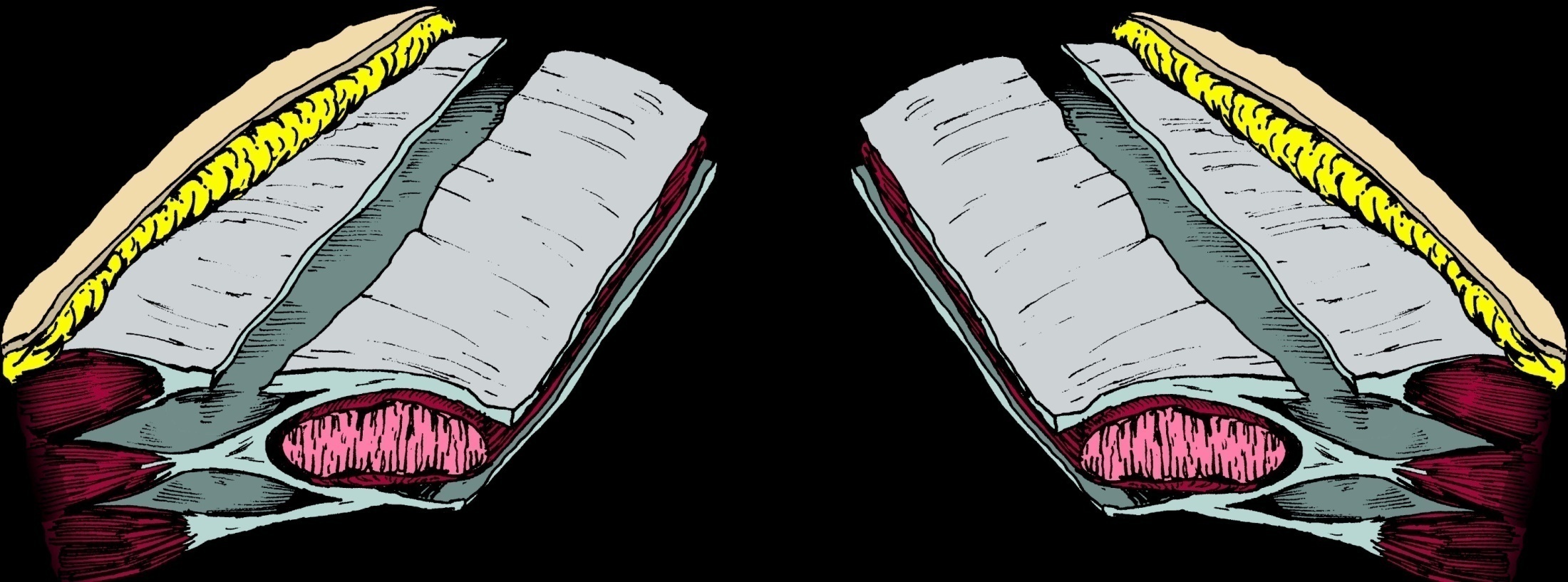 Ramirez et al, 1990
Components Separation
Variable rate of recurrence, depending on follow-up interval
May require prosthetic for large defects
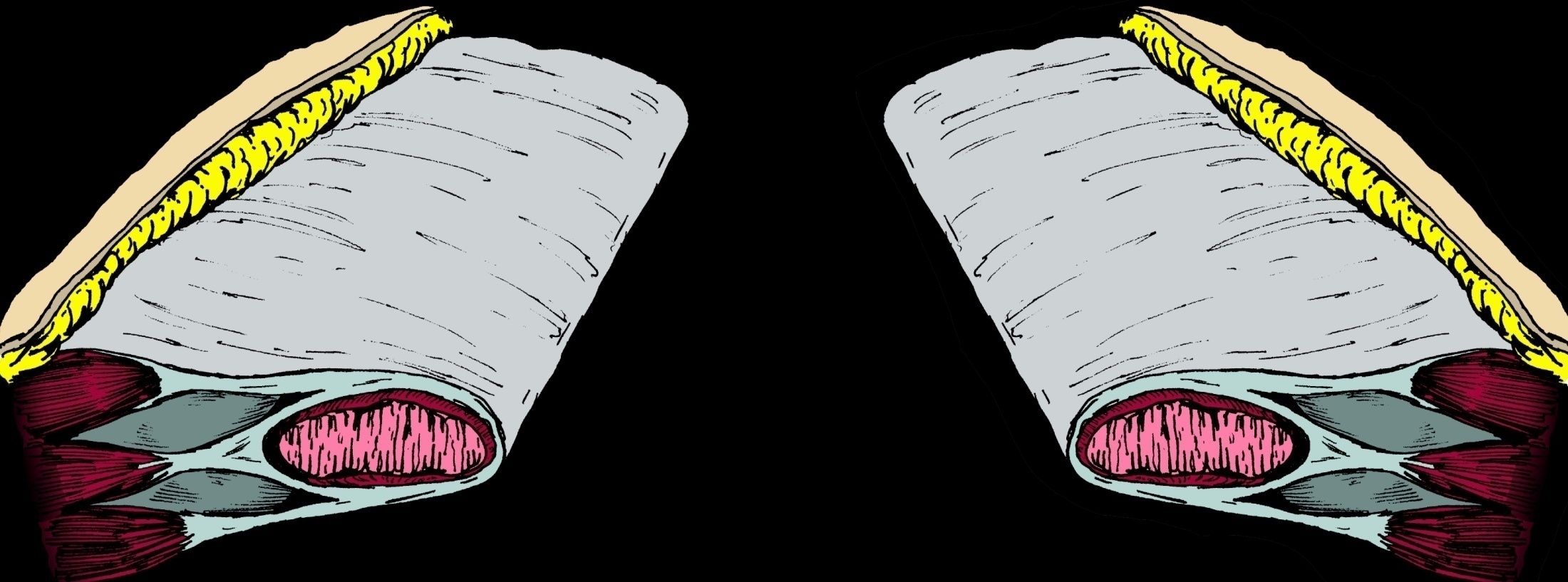 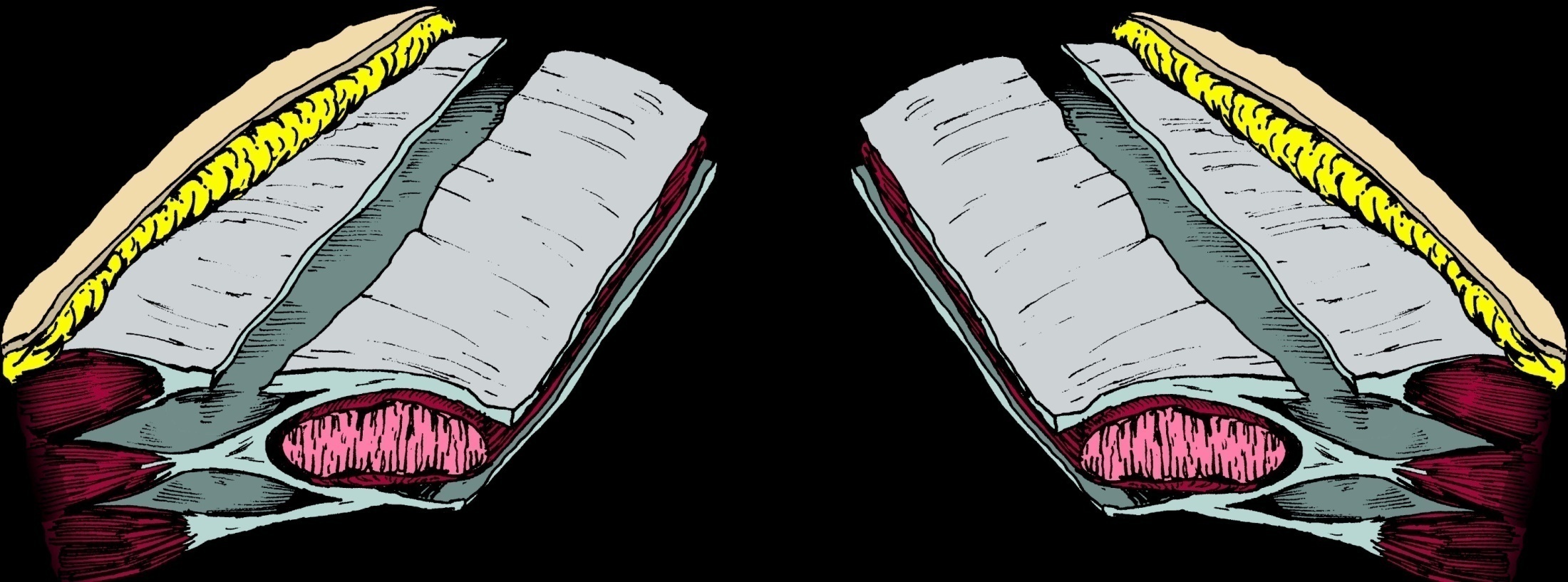 Ramirez et al, 1990
Modified Components Separation
Components separation, plus:
Dissection of posterior sheath from the rectus
Division of anterior component of internal oblique down to arcuate line
Suture medial border of posterior rectus sheath to lateral border of anterior rectus sheath
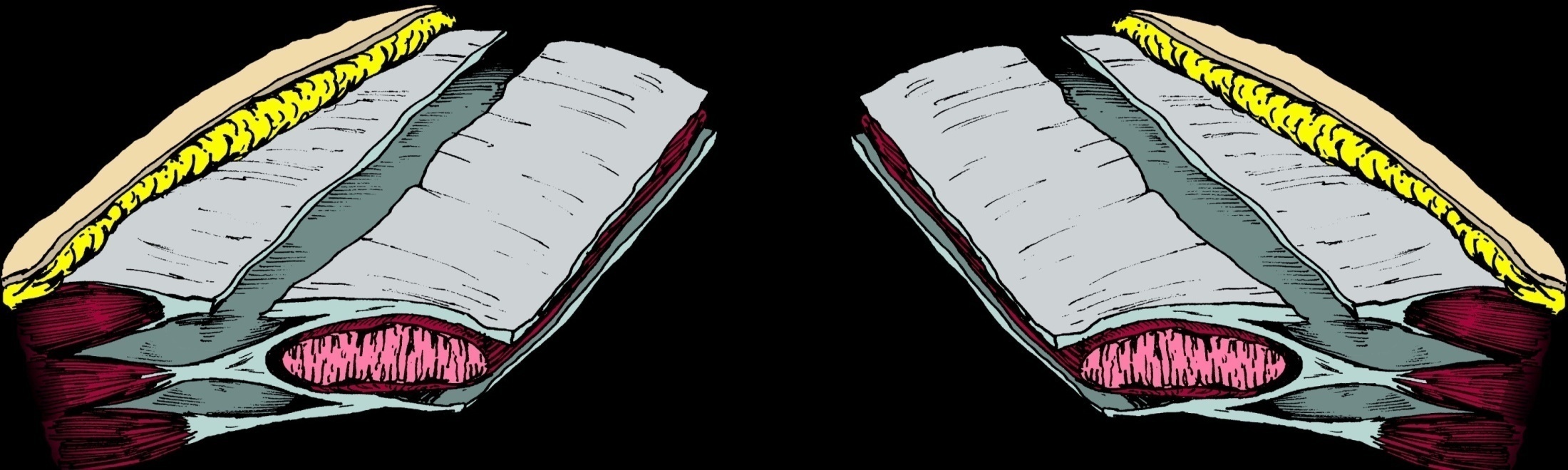 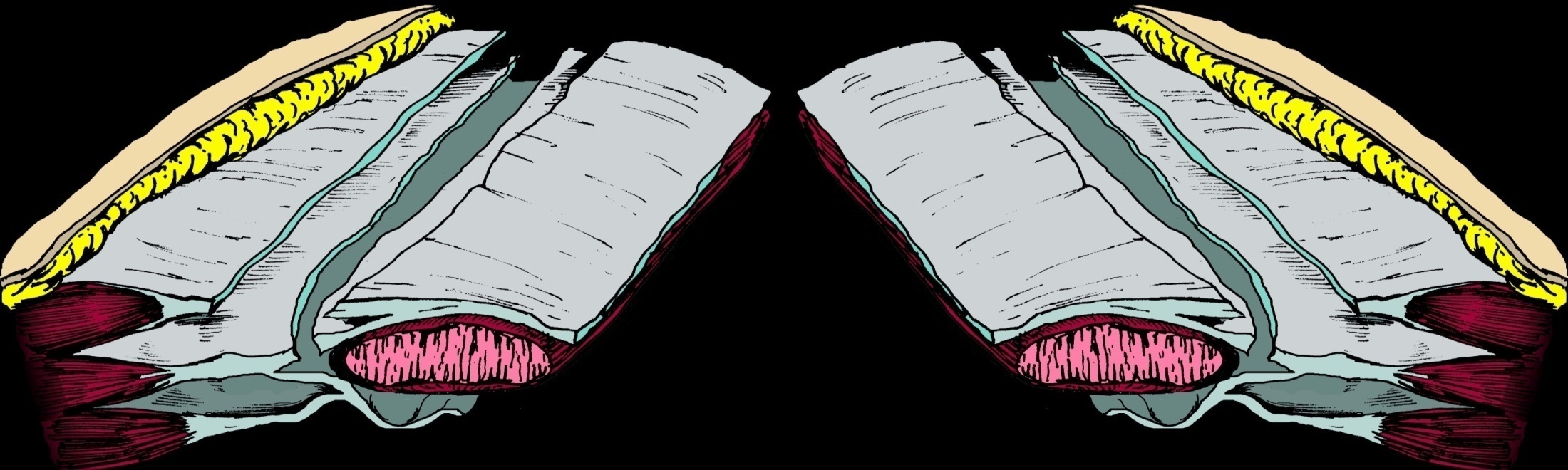 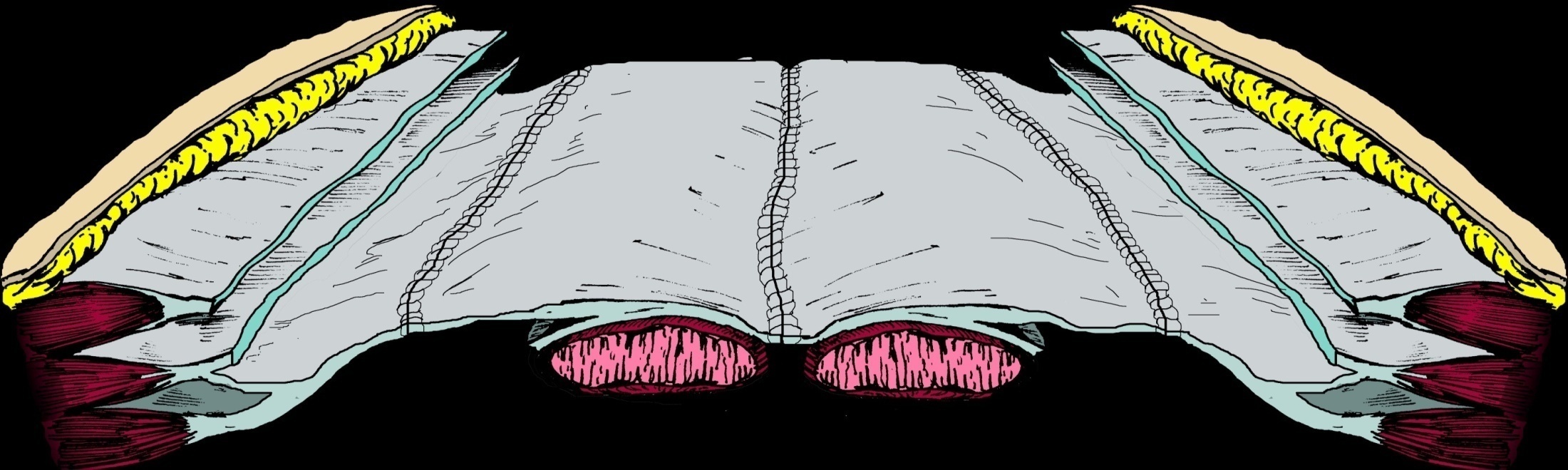 Fabian et al, 1994
Modified Components Separation
Gives additional length, 10-15cm
Often avoids the use of a prosthetic
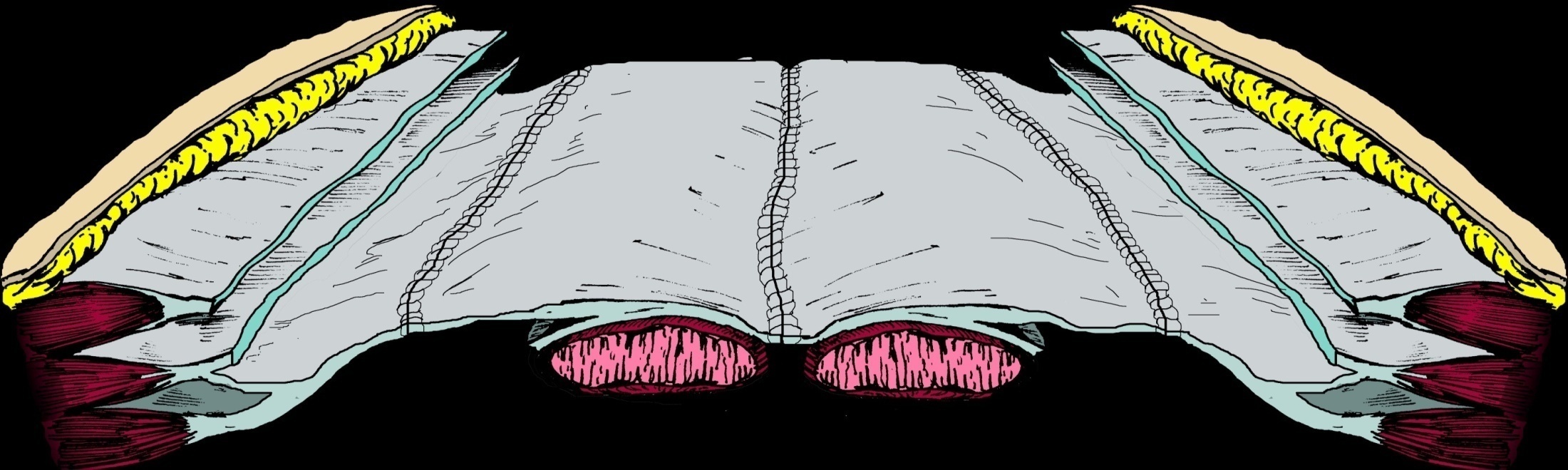 Fabian, Ann Surg, 1994
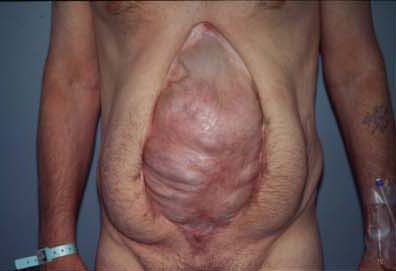 Timing of Reconstruction
Reconstruction not considered until skin graft is easily separated from viscera
Release of External Oblique
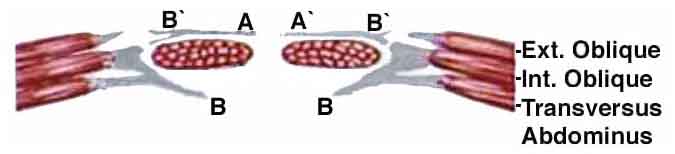 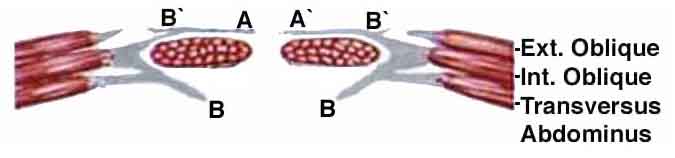 Posterior sheath mobilized from rectus abdominus
Division of Posterior Components
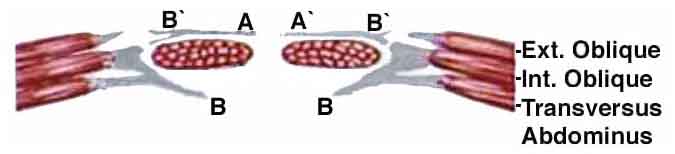 Approximation of the separated components
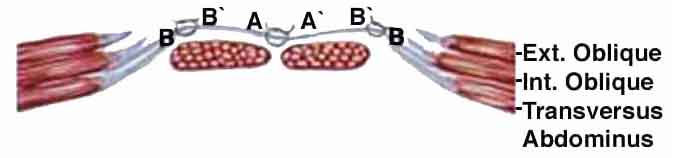 Completed repair
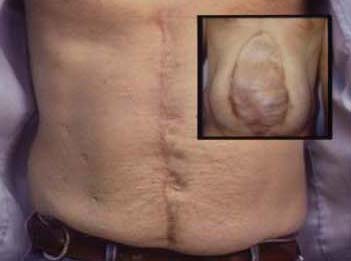 38 Lost to follow-up
114 Long term follow-up
98 Successful Repair
16 Recurrence
11 Salvage repair
152 Patients
75%
Surgical Techniques
No Separation (NS)
NS + prosthetic

Components Separation (CS)
CS + prosthetic

Modified Components Separation (MCS)
MCS + prosthetic
DiCocco J Am Coll Surg 2010
Study Population
- 114 patients -
Nontrauma
Female
Blunt
Penetrating
Male
[Speaker Notes: Again, demographic analysis of our study population showed a mean age of 38 years, 78% males, and 78% sustained blunt force trauma. 
In analysis of Markers of Injury Severity, our study population had a mean GCS of 12 and mean Injury Severity Score of 21.
In analysis of Markers of Severity of Shock, our study population had a mean base deficit of 3.3 and a mean admission lactate level of 3.9.]
Methods of Repair
Methods of Repair
No Separation
Components Separation
Modified Components
Methods of Repair
5%
20%
8%
44%
0%
33%
No Separation
Components Separation
Modified Components
Timing of Reconstruction
p=0.03
Timing of Recurrences
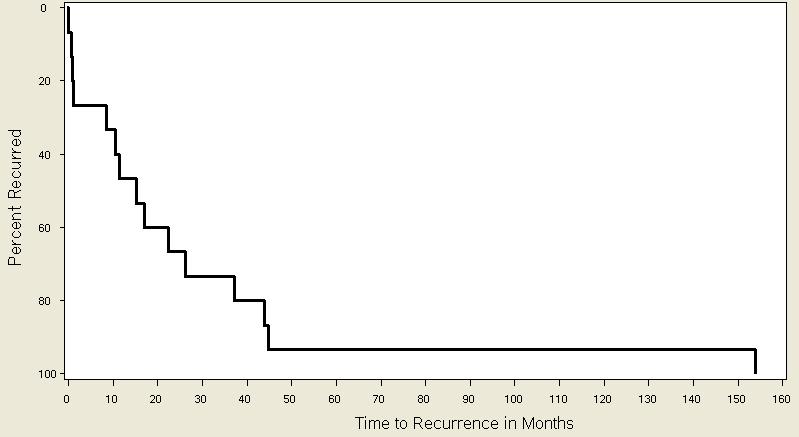 Previous studies limitations: 
 Inadequate follow-up
 Missed recurrences
 Higher recurrence rates
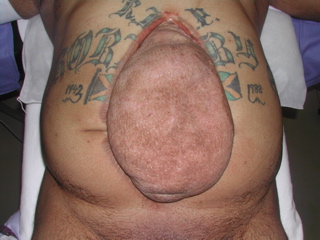 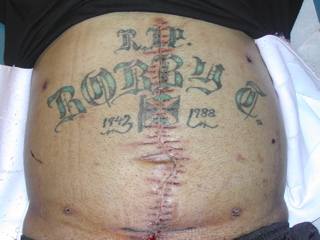 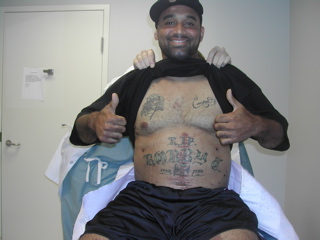 I approve!
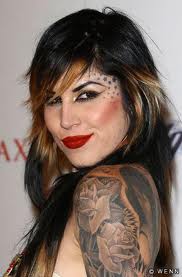 Summary
Open abdomens save lives
Fistulas associated with prolonged time to 	coverage
Optimal time for reconstruction is 8 – 12 months 	to avoid loss of domain
Try to cover the mesh
Lowest long term recurrence rate seen with 	modified components separation
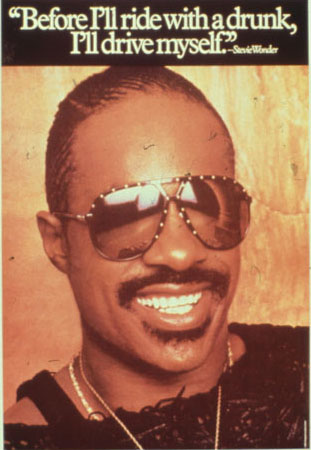